Week 3, Day 1:Threads
Muddiest Point
Balancing load
Transferring tasks to the Event Dispatch Thread
Transferring tasks between threads manually?
SE-2811
Slide design: Dr. Mark L. Hornick
Content: Dr. Hornick
Errors: Dr. Yoder
1
Questions on Lab?
I've received some good ones by email
SE-2811
Dr. Mark L. Hornick
2
Threading Muddiest Point
SE-2811
Dr. Mark L. Hornick
3
Threading Muddiest Point
SE-2811
Dr. Mark L. Hornick
4
Synchronizing Best Practice
Unless you KNOW that code will be used multi-threaded, don't synchronize it
	(Vector vs ArrayList)
If a variable will be accessed by multiple threads, synchronize every access to that variable
If one thread must wait on another thread's result, synchronize that thread.
SE-2811
Dr. Mark L. Hornick
5
Wait and Notify…
wait() --- stop here until notified
notify() --- notify a waiting thread that it can continue
notifyAll() – wakes up all waiting threads

Like most threading methods notify() does not guarantee that any given thread will start next.
Details: http://www.artima.com/insidejvm/ed2/threadsynch.html
SE-2811
Dr. Mark L. Hornick
6
Multi-threading in Swing
The Single-Thread Rule
Once a Swing component has been realized, all code that might affect or depend on the state of that component should be executed in the event-dispatching thread.
 -- Sun Tutorial “Threads in Swing,” 
					Way Back Machine
What events should be handled by the event dispatching thread?
SE-2811
Dr. Mark L. Hornick
7
Multi-threading in Swing
“A Swing component that's a top-level window is realized by having one of these methods invoked on it: 
setVisible(true)
show() /** Deprecated */ 
pack()


From the “Obsolete” Java Swing Tutorial
http://www.it.cas.cz/manual/java/uiswing/mini/threads.html
SE-2811
Dr. Mark L. Hornick
8
Lambda Expression Syntax
Exercise: What parts does a regular method have?

Lambda Expression: A variety of syntaxes are available:
 <arguments> -> <method body>
 (Scanner in) -> {int x = in.nextInt(); return x+1;}
 (int x) -> x+1
 () -> System.out.println(“hi”)
 x -> x+1
SE-2811
Dr. Mark L. Hornick
9
http://stackoverflow.com/questions/9218709/multiple-threads-accessing-same-multi-dimensional-array
I have been programming C# for 10 months now. I am now learning multi-threading and seems to be working nicely. I have multi-dimension array like 
string[,] test = new string[5, 13]; 
I have the threads calling methods that end up saving their outputs to different coordinates inside the array above, without any one thread writing to the same location as another thread.
So thread1 might write to test[1,10] but no other thread will ever write to test[1,10]
My question is: I have read about using locks on objects like my array, do I have to worry at all about locks even though my threads might access to the test array at the same time but never write to the same coordinates(memory location)?
So far in my testing I have not had any issues, but if someone more seasoned than myself knows I could have issue then I'll look into use locks.
SE-2811
Dr. Mark L. Hornick
10
[Speaker Notes: To best answer this question requires advanced knowledge of writing lock-free code. That will have to wait for another class…]
What would you answer?
string[,] test = new string[5, 13];
thread1 might write to test[1,10] but no other thread will ever write to test[1,10]
do I have to worry at all about locks?
SE-2811
Dr. Mark L. Hornick
11
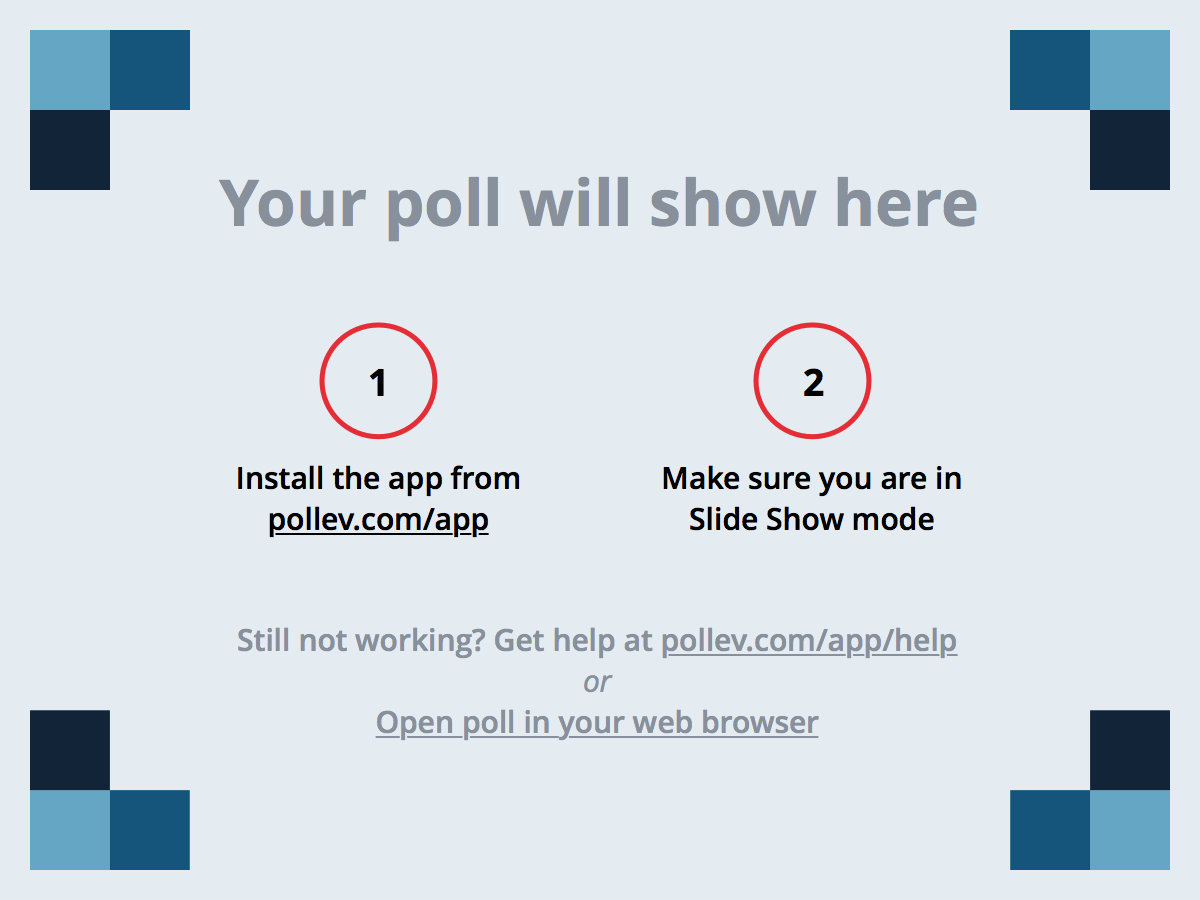 SE-2811
Dr. Mark L. Hornick
12
[Speaker Notes: Muddiest Point]